Finance Forum
Finance Risk Management and Horizon Scanning
Chris Coopman – Financial Controller, RABI
David Locke – Director of Finance and Operations, RABI
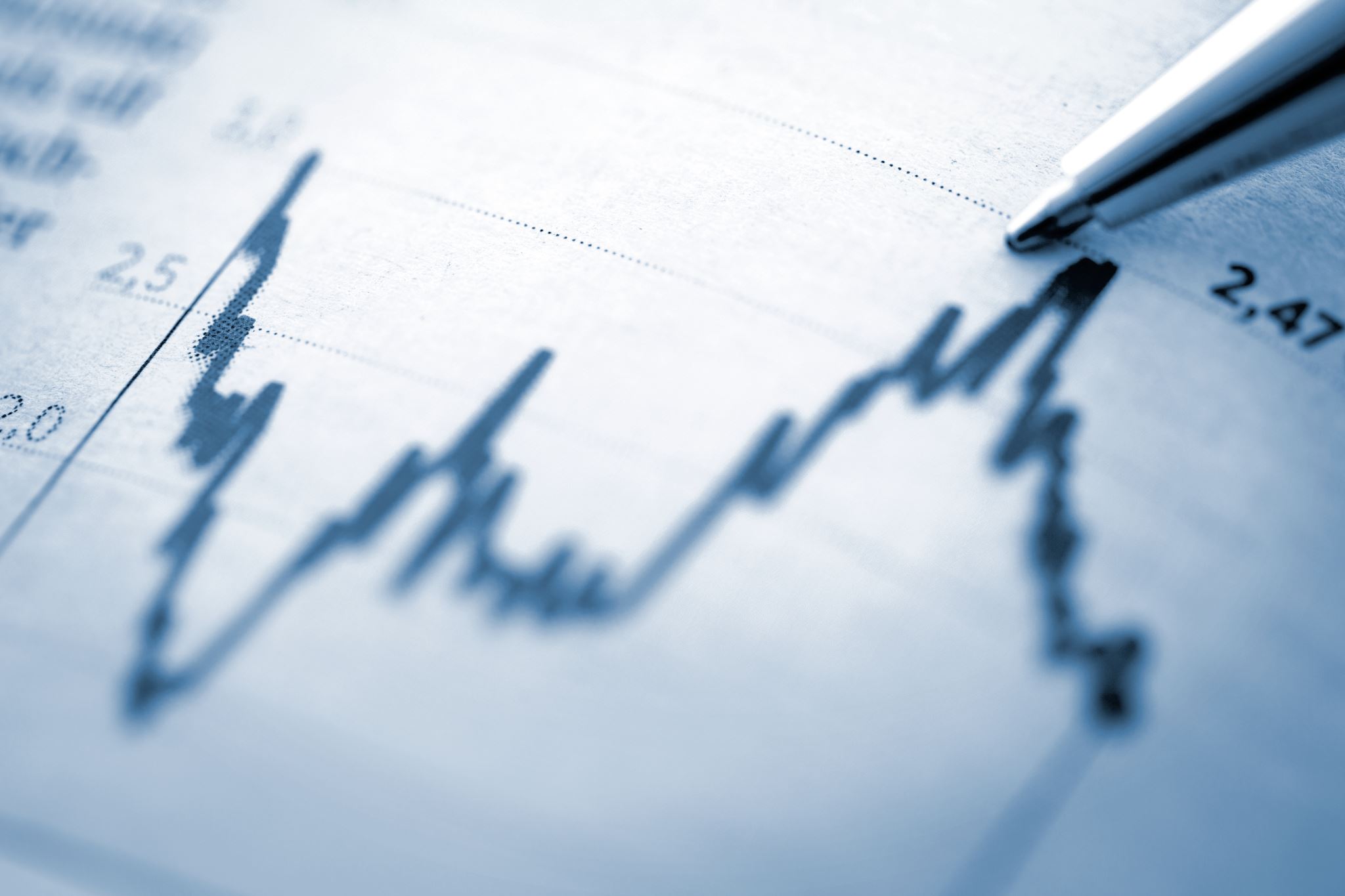 Agenda
Risk Management– why?
Risk Management– why?
Risk Matrix – CC26
Current risks (discussion)
Horizon Scanning – models (discussion)
Disaster Resilience
[Speaker Notes: To discuss how finance functions currently manage risk and horizon scan for the finance function (specifically)]
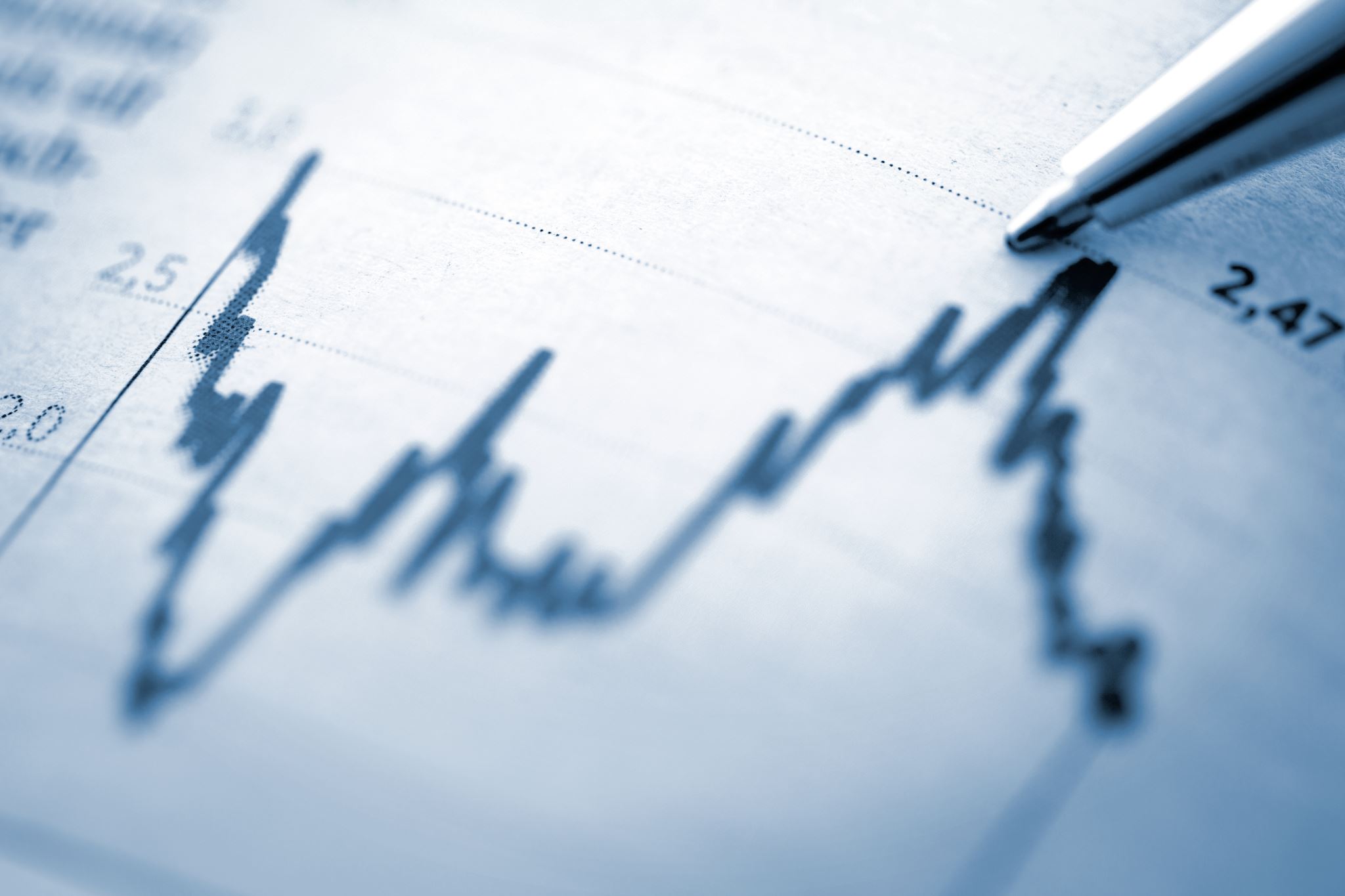 Risk Management – Why?
Why is risk management important?
What particular types of risk do charities face?
How can risk be managed?
What is disaster recovery planning?
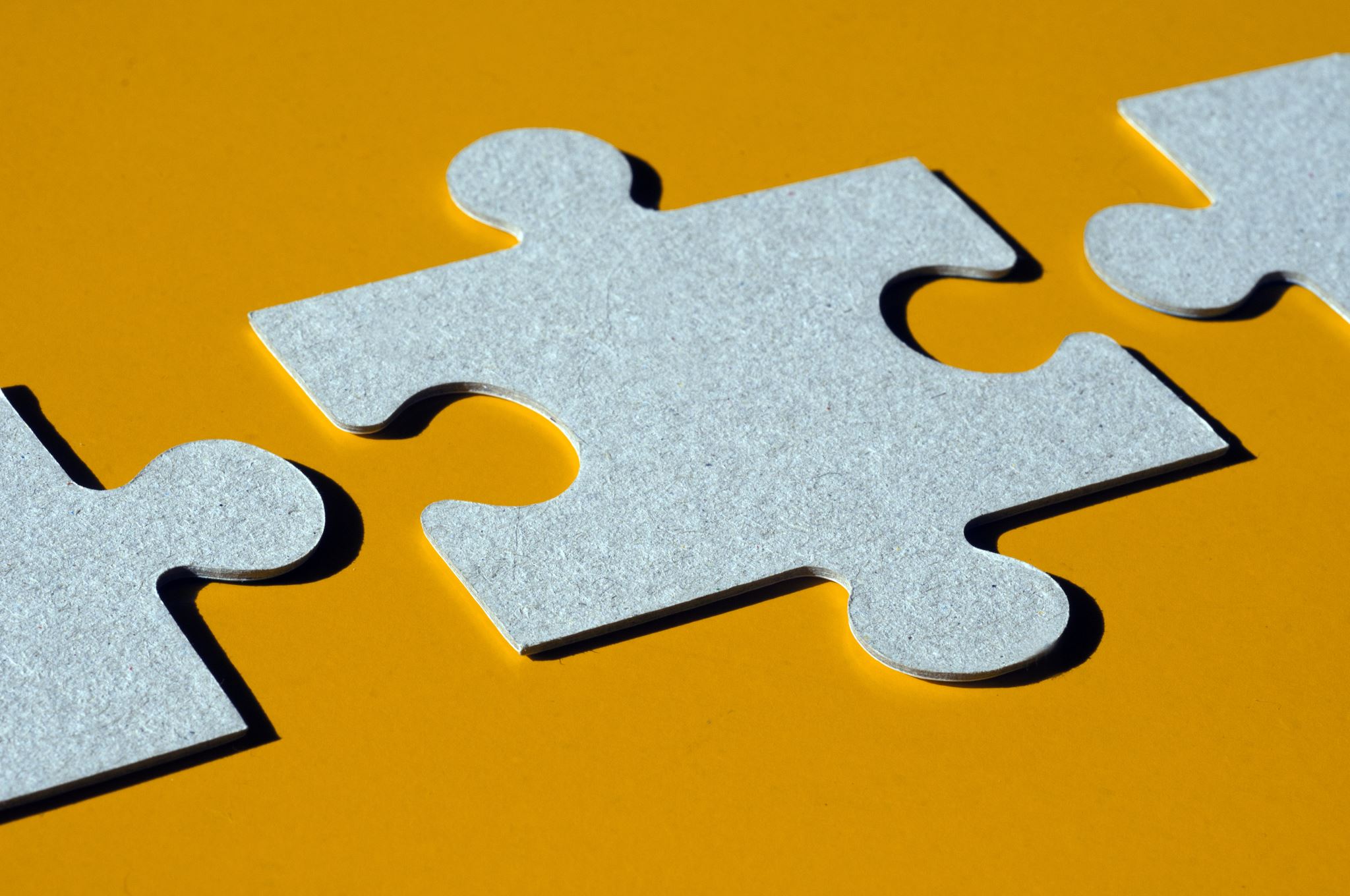 Risk Management – Why?
significant risks are known and monitored, enabling trustees to make informed decisions and take timely action
the charity makes the most of opportunities and develops them with the confidence that any risks will be managed
forward and strategic planning are improved
the charity’s aims are achieved more successfully
[Speaker Notes: Just to note that not all risks are negative!]
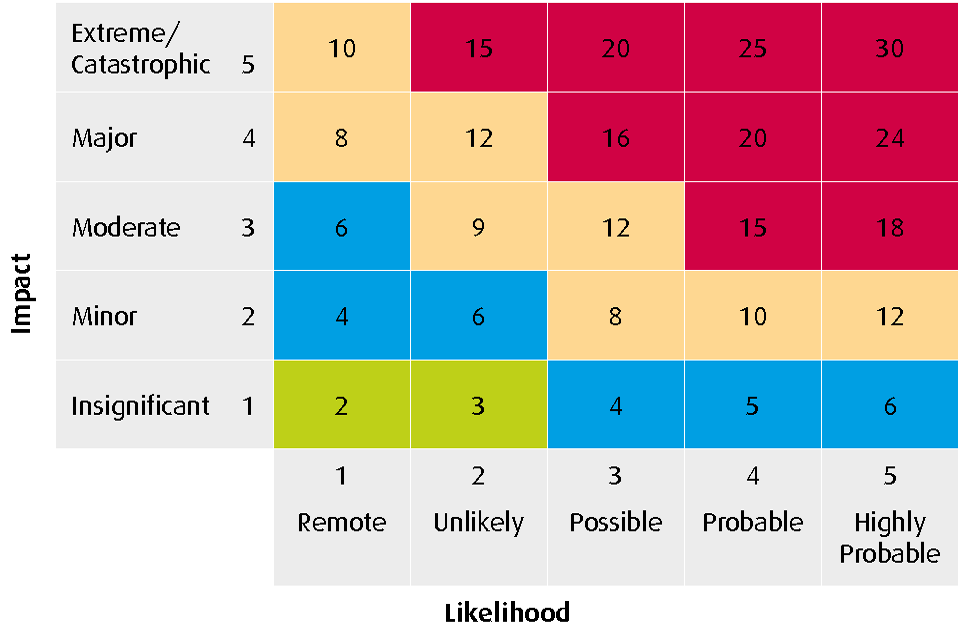 Risk Matrix (Charity Commission – CC26)
How do you currently manage risk (specifically in the finance function)?
 
e.g. risk register
Internal financial controls
Principles
Policy
Procedures
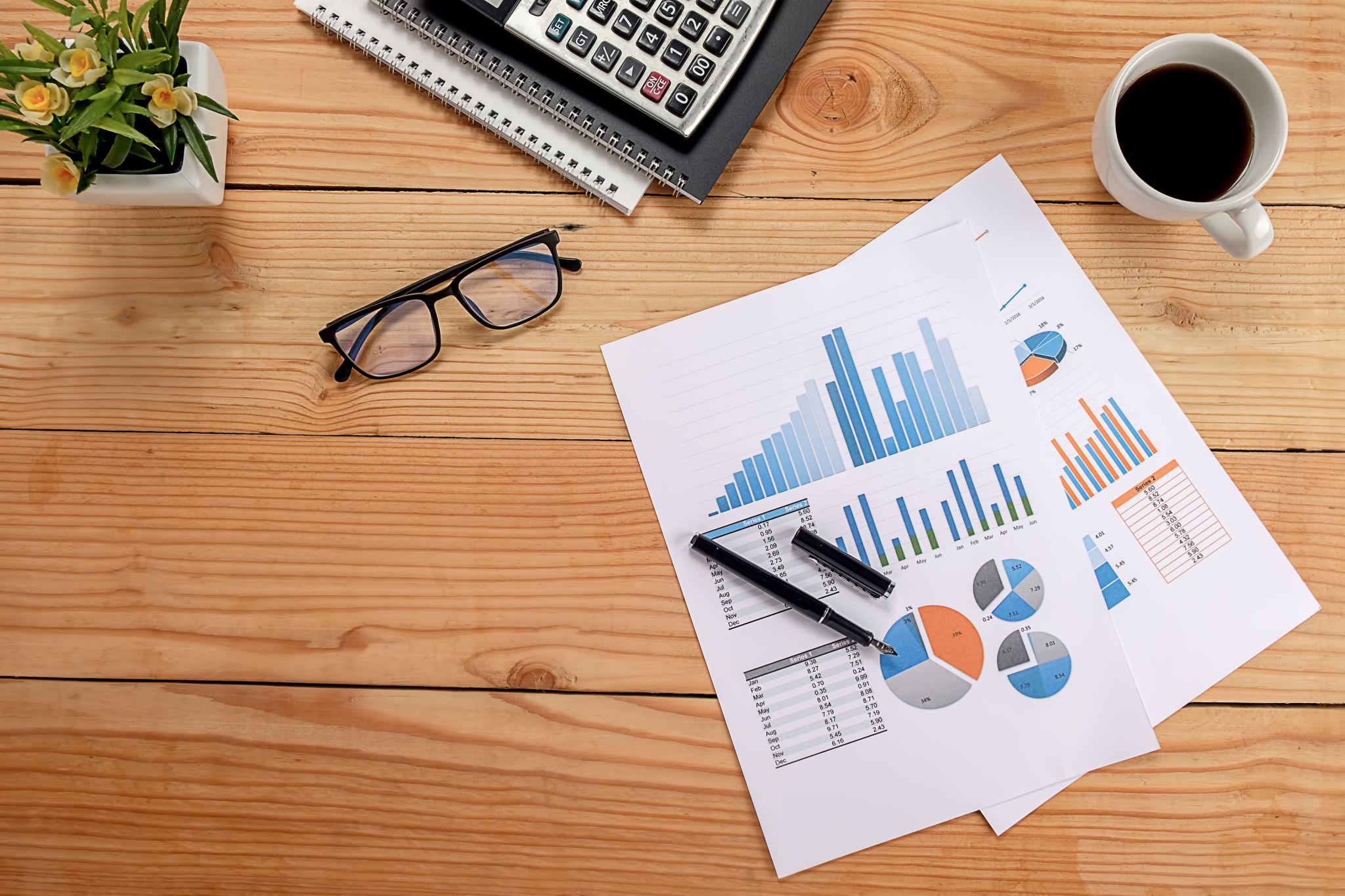 Current risksDiscussion
Funding volatility
Regulatory Compliance
Fraud
Inadequate financial controls (inc. cybersecurity)
Economic downturn/investment risk
Dependency on donors
Sustainability
Inadequate reserves
What is the target risk parameter?
[Speaker Notes: are these risks managed and mitigated?
How is risk quantified?
What is the target risk level?]
Horizon Scanning - (2010 PESTLE)
[Speaker Notes: Flip Chart]
Horizon Scanning (2023 – PESTLE)
[Speaker Notes: Flip Chart]
Horizon Scanning (Part 1)
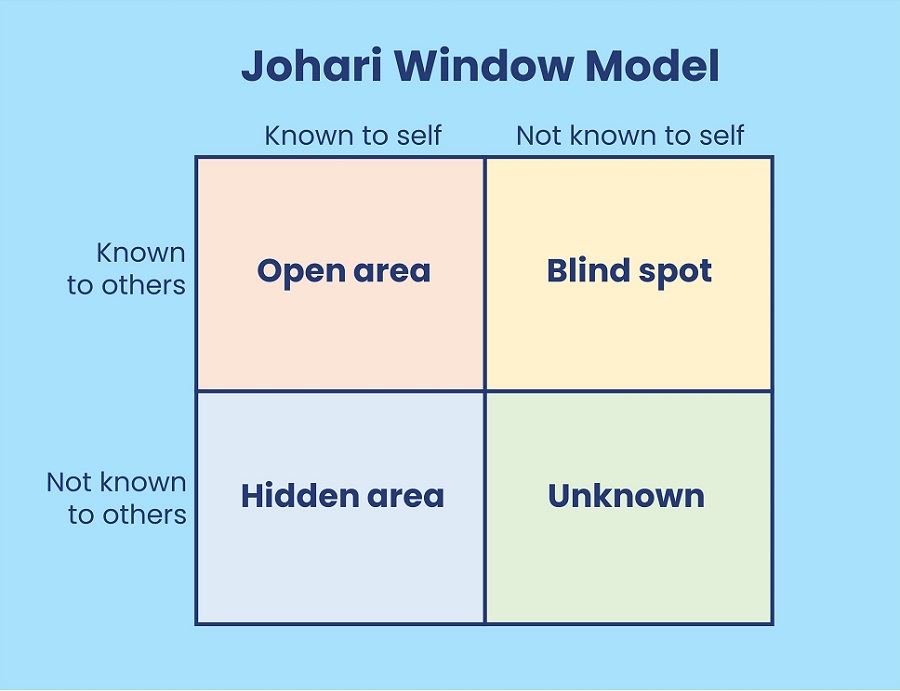 Horizon Scanning (Part 2)
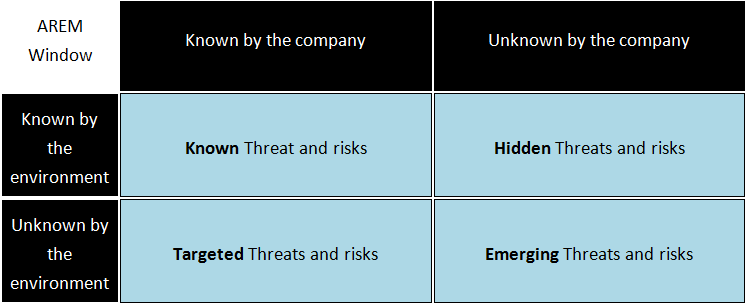 [Speaker Notes: Johari]
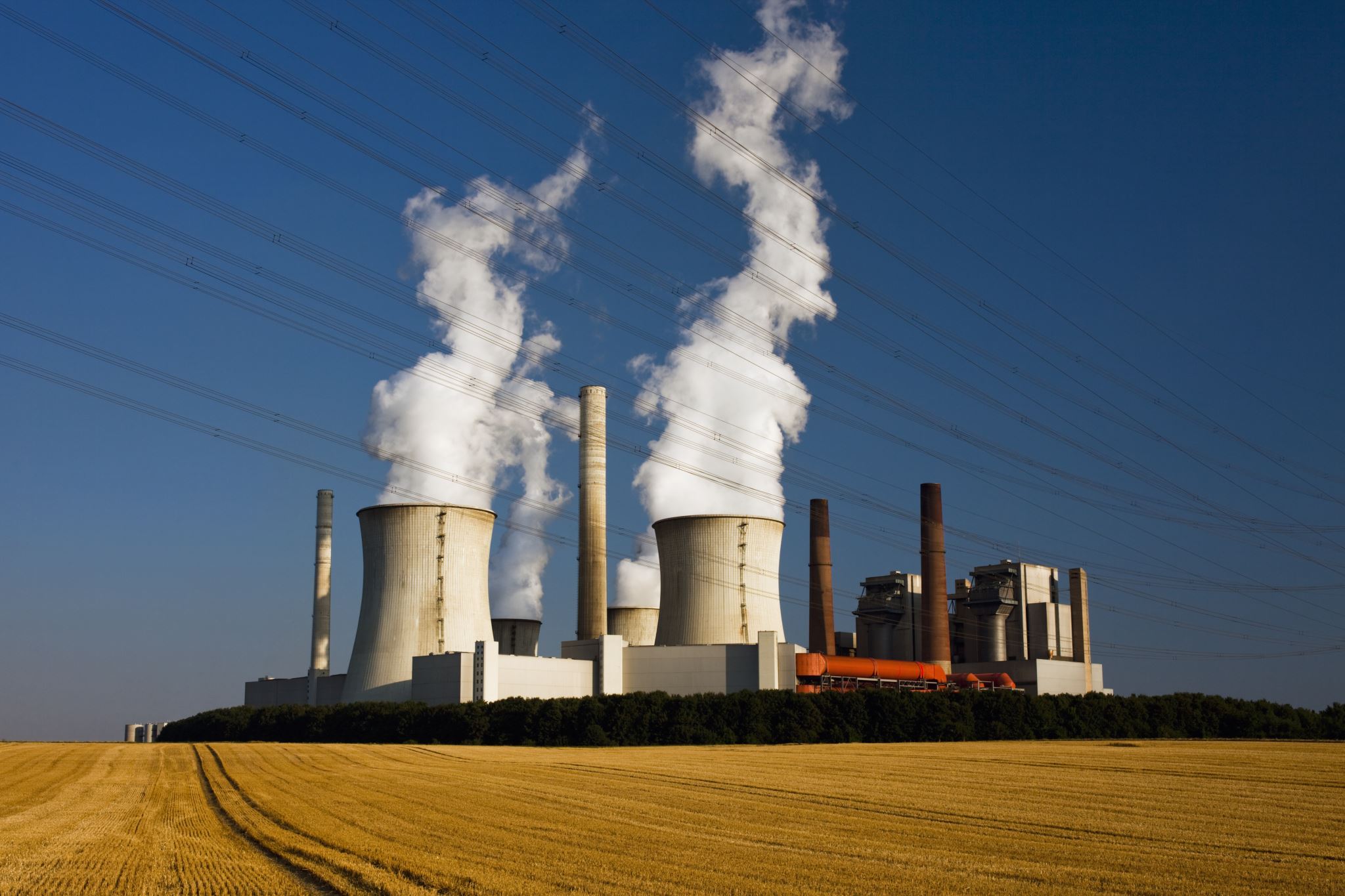 Disaster Resilient
People
Process
Technology
We have to be prepared for the ‘Unknown Unknowns’
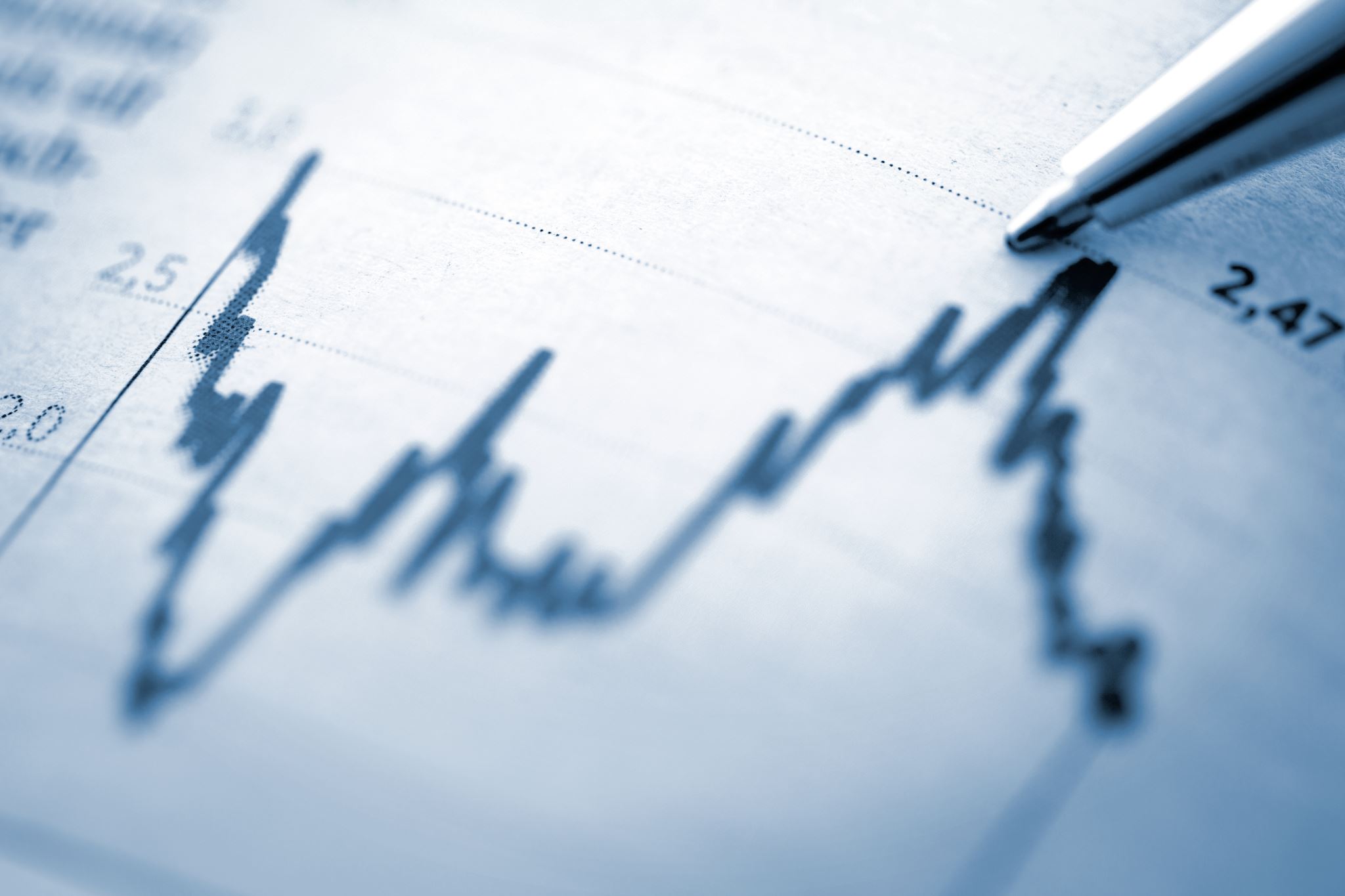 Conclusion
Risk Management– why?
Risk Management– why?
Risk Matrix – CC26
Current risks (discussion)
Horizon Scanning – models (discussion)
Disaster Resilience
[Speaker Notes: To discuss how finance functions currently manage risk and horizon scan for the finance function (specifically)]
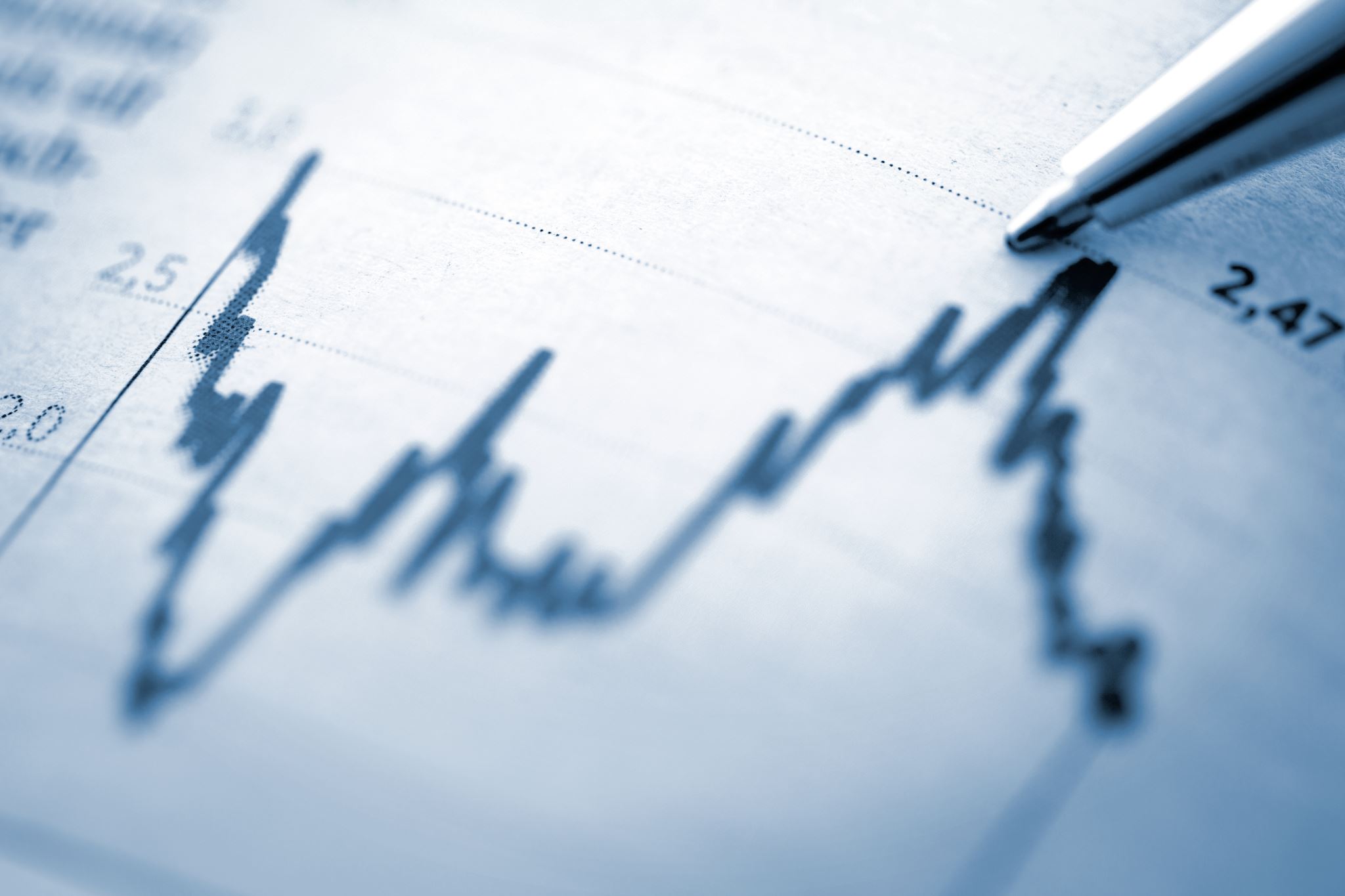 Any questions?
Finance Forum
Finance Risk Management and Horizon Scanning
Chris Coopman – Financial Controller, RABI
David Locke – Director of Finance and Operations, RABI